建筑业个人所得税政策简析
国家税务总局遵义市税务局所得税科   

 余红霞    
 2019年12月
[Speaker Notes: 学习个人所得税的感受：此次修订是一种改革性修订，修改幅度很大，所以出现以前老的政策还有效，但新法的法理或征管文件相冲突，还有一些]
0 1
此次个税修订的主要内容
目
录
0 2
个人所得税实务
0 3
建筑安装业个人所得税
04
税收优惠
05
相关法律责任
01 此次个税修订的主要内容
01 此次修订的主要内容
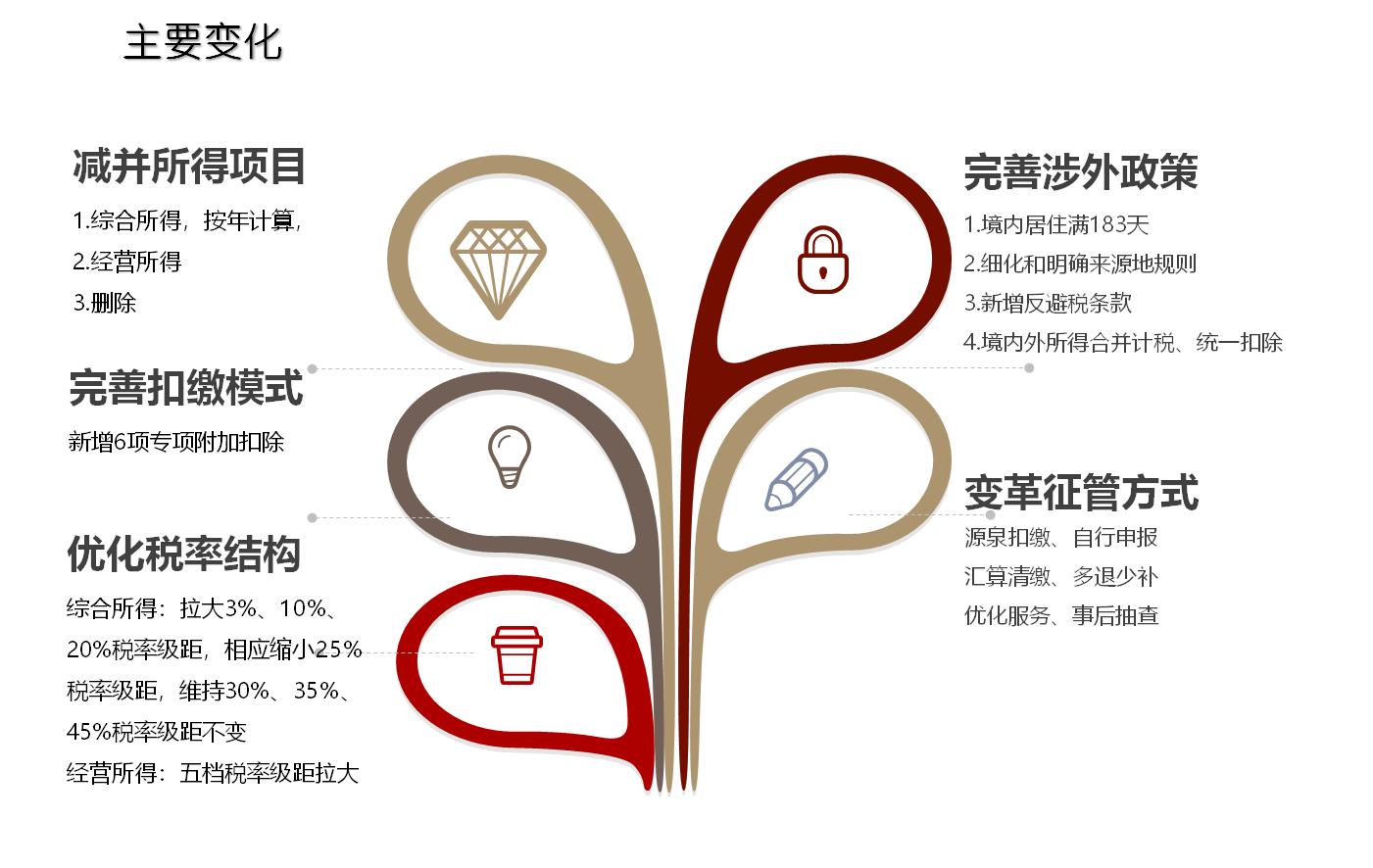 [Speaker Notes: 1.首次提出综合所得概念。将工资薪金、劳务报酬、稿酬和特许权使用费4项个人主要劳动性所得纳入征税范围，按年计算应纳税额，适用七级超额累进税率。在扣除费用方面，从原来的每月3500元调整为每年6万元，还增加了六项专项附加扣除，大大增加了税前扣除费用。虽然还是适用7级累计税率，但是扩大了3%、10%、20%三档低税率级距，缩小了缩小25％税率级距，30%、35%、45%三档高税率级距不变，让中低收入群体享受到更多的税收政策优惠。在新的个人所得税法了，增设了反避税条款，一是将居民纳税人的居住时间判定标准从原来的满1年修改为一个纳税年度累计居住满183天；二是首次增加反避税条款，个人法第八条对个人不按独立交易原则而减少本人或者其关联方应纳税额且无正当理由的、实施不具有合理商业目的的安排而获取不当税收利益等避税行为，税务机关有权按合理方法进行纳税调整。改革前后，分类所得的征管模式不变，继续依靠代扣代缴，实行按月、按次计税。改革后，综合所得将采取代扣代缴和自行申报相结合的方式，按年计税，按月、按次预缴或扣缴税款。居民个人综合所得实行“代扣代缴、自行申报、汇算清缴、多退少补、优化服务、事后抽查”的征管模式。新个税法第十五条规定了9个相关部门在个人税收协治中的职责，以及增设不动产登记和股权变更的“查验完税凭证”条款，推进部门共治共管，完善自然人税收管理法律支撑。今年9月，国家发展改革委和税务总局联合印发《关于加强个人所得税纳税信用建设的通知》，强化个人所得税纳税信用协同共治，进一步完善了相关配套制度。]
七级超额累计税率改革前后对比
02  个人所得税实务
[Speaker Notes: 综合所得主要讲三个方面的内容，一个是预扣预缴阶段的政策规定，一个是汇算清缴的规定，最后是介绍一个特殊行业或特殊项目综合所得计算方法。]
一、
哪些人需要缴纳（扣缴）个人所得税
个税法：第九条　个人所得税以所得人为纳税人，以支付所得的单位或者个人为扣缴义务人。
个人
取得各项所得的自然人
中华人民共和国个人独资企业法
中华人民共和国合伙企业法
《中华人民共和国私营企业暂行条例》独资、合伙性质的私营企业
合伙企业、
个人独资企业
纳税主体的判定
（纳税人）
《中华人民共和国律师法》
合伙制律师事务所
财税【2000】91号
经政府有关部门依照法律法规批准成立的负无限责任和无限连带责任的其他个人独资、个人合伙性质的机构或组织
《个体工商户条例》有经营能力的公民，依照本条例规定经工商行政管理部门登记，从事工商业经营的，为个体工商户。
个体工商户可以个人经营，也可以家庭经营。
个体工商户
法第十条第二款  扣缴义务人应当按照国家规定办理全员全额扣缴申报，并向纳税人提供其个人所得和已扣缴税款等信息。 

实施条例第二十六条　个人所得税法第十条第二款所称全员全额扣缴申报，是指扣缴义务人在代扣税款的次月十五日内，向主管税务机关报送其支付所得的所有个人的有关信息、支付所得数额、扣除事项和数额、扣缴税款的具体数额和总额以及其他相关涉税信息资料。


61号公告第二条第二款 全员全额扣缴申报，是指扣缴义务人应当在代扣税款的次月十五日内，向主管税务机关报送其支付所得的所有个人的有关信息、支付所得数额、扣除事项和数额、扣缴税款的具体数额和总额以及其他相关涉税信息资料。
法：第九条　个人所得税以所得人为纳税人，以支付所得的单位或者个人为扣缴义务人。
纳税主体的判定
（扣缴义务人）
61号公告：第二条 扣缴义务人，是指向个人支付所得的单位或者个人。扣缴义务人应当依法办理全员全额扣缴申报。
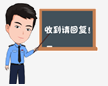 扣缴
义务
二、
取得哪些所得需要缴纳个人所得税
第二条　下列各项个人所得，应当缴纳个人所得税：
　　（一）工资、薪金所得；
　　（二）劳务报酬所得；
　　（三）稿酬所得；
　　（四）特许权使用费所得；
　　（五）经营所得；
　　（六）利息、股息、红利所得；
　　（七）财产租赁所得；
　　（八）财产转让所得；
　　（九）偶然所得。
综合所得
分类所得
[Speaker Notes: 新个税法将以前的十项所得调整为九项，删除了经国务院财政部门确定征税的其他所得，将居民个人取得的第一项至第四项所得（以下称综合所得），按纳税年度合并计算个人所得税；非居民个人取得前款第一项至第四项所得，按月或者按次分项计算个人所得税。无论是居民个人还是非居民个人取得前款第五项至第九项所得，依照本法规定分别计算个人所得税。]
0201综合所得
020101工资、薪金所得
    是指个人因任职或者受雇取得的工资、薪金、奖金、年终加薪、劳动分红、津贴、补贴以及与任职受雇有关的其他所得。
征税范围的具体规定：
1.内部退养人员取得的收入
2.退休人员再任职取得的收入
3.超过标准的三险一金
4.企业为职工购买商业保险
5.免费旅游
6.住房补贴
7.股票期权计划中购买价低于市场价的差额
哪些不属于工资、薪金性质的津补贴？
删除了新闻、广播
020102劳务报酬所得
    是指个人从事劳务取得的所得，包括从事设计、装潢、安装、制图、化验、测试、医疗、法律、会计、咨询、讲学、翻译、审稿、书画、雕刻、影视、录音、录像、演出、表演、广告、展览、技术服务、介绍服务、经纪服务、代办服务以及其他劳务取得的所得。
具体的规定：
1.个人兼职收入
2.独立董事的董事费
工资薪金所得与劳务报酬所得
如何区分
利用雇佣关系与承揽关系的法律
关系判定
01
参照离退休人员再任职的认定
02
0201综合所得
020103稿酬所得
    是指个人因其作品以图书、报刊等形式出版、发表而取得的所得。


020104特许权使用费所得
    是指个人提供专利权、商标权、著作权、非专利技术以及其他特许权的使用权取得的所得；提供著作权的使用权取得的所得，不包括稿酬所得。
三、
怎样计算缴纳个人所得税
由扣缴义务人在支付所得时按月或按次预扣预缴申报
居民个人综合所得纳税方式
01
符合汇算清缴条件的，次年3月1日至6月30日自行汇算清缴申报
02
[Speaker Notes: 新个税法第11条：居民个人取得综合所得，按年计算个人所得税；有扣缴义务人的，由扣缴义务人按月或者按次预扣预缴税款；需要办理汇算清缴的，应当在取得所得的次年三月一日指六月三十日内办理汇算清缴。]
020101综合所得----工资薪金
1.居民个人取得工资薪金预扣预缴
综合所得----工资薪金
Step2.计算累计应预扣预缴税额
Step3.计算本期应预扣预缴税额
Step1.计算累计预扣预缴应纳税所得额
本期应预扣预缴税额=累计应预扣预缴税额（Step2）-累计减免税额-累计已预扣预缴税额
累计应预扣预缴税额=累计预扣预缴应纳税所得额（Step1）*预扣率-速算扣除数
累计预扣预缴应纳税所得额=累计收入-累计免税收入-累计减除费用-累计专项扣除-累计专项附加扣除-累计依法确定的其他扣除
[Speaker Notes: 预扣率就是年综合所得税率表，不是按月换算后的综合所得税率表]
020101综合所得----工资薪金
累计减除费用：
      
       按照5000元/月乘以纳税人当年截至本月在本单位的任职受雇月份数计算。
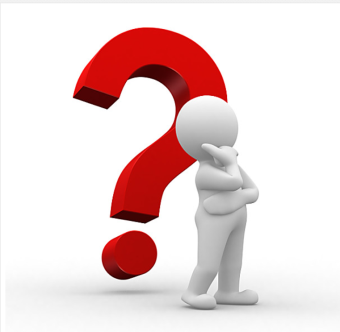 马冬梅5月新入职甲公司，实习期三个月，7月一次性发放该三个月的工资2万元，请问7月甲公司预扣预缴马冬梅个人所得税时，可以累计减除费用是多少？
[Speaker Notes: 假如马冬梅在5月之前一直待业在家，预扣预缴扣除的累计减除费用，与次年汇算清缴时减除的费用不一样。工资薪金所得适用的是收付实现制，所以2万元应合并计算，在改革前是否合并对纳税人应纳税额有差异，但是改革后是否合并应纳税额没有差异。]
020101 综合所得----工资薪金
累计专项扣除：
      
       包括居民个人按照国家规定的范围和标准缴纳的基本养老保险、基本医疗保险、失业保险等社会保险费和住房公积金等。
[Speaker Notes: 外籍个人的居民个人，按照外国法律缴纳的三险一金，不能按照国内法计算缴纳扣除。超过部分不能扣]
020101 综合所得----工资薪金
累计专项附加扣除：
           
           包括子女教育、继续教育、大病医疗、住房贷款利息或者住房租金、赡养老人等支出。
     国发〔2018〕41号            国家税务总局公告2018年第60号
专项附加扣除在预扣预缴税款阶段，只有扣缴义务人预扣预缴工资薪金所得个人所得税时才可以扣除，取得其他综合所得、保险和证券营销员的佣金收入、没有综合所得的纳税人取得的经营所得，均需要在汇算清缴阶段扣缴专项附加扣除。
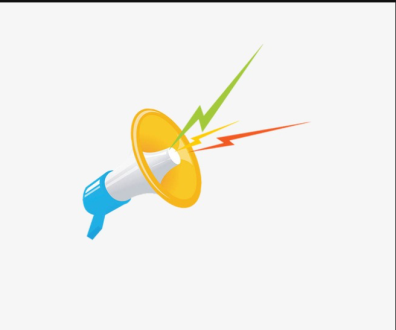 020101 综合所得----工资薪金
累计专项附加扣除----子女教育
谁能扣？
怎么扣？
选择一：父母分摊扣50%
选择二：父母一方扣100%
子女接受全日制学历教育（包括义务教育、高中、中职、技工、大学专科、本科、硕士、博士）和学前教育（指年满3周岁当月至接受小学入学前前一月）的纳税人。
父母：生父母、继父母、养父母，以及其他人担任未成年人的监护人
子女：婚生子女、非婚生子女、继子女、养子女。
注意：
具体扣缴方式在一个纳税年度内不得变更。
纳税人子女在境外接受的，需要留存境外学校录取通知书、留学签证等相关资料备查。
包含因病或其他原因休学但学籍继续保留的休学期间，以及施教机构按规定组织实施的寒暑假等假期。
扣多少？
每个子女每月1000元。
[Speaker Notes: 注意：离异家庭最多只能2人扣。对自己的小孩可以不同小孩采用不用的扣缴方式。]
020101 综合所得----工资薪金
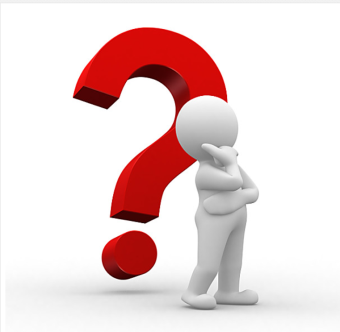 以下情况，马冬梅能否扣除子女教育费用？
1、马冬梅的女儿今年2岁，读幼儿园小班；
2、马冬梅的女儿4岁，读幼儿园中班；
3、马冬梅大女儿正在攻读博士后；
4、马冬梅读高中的儿子，因病休学一年；
5、马冬梅儿子高三毕业后的暑假期间。
PS：1和3不能扣；2和4能扣；5取决于子女是否考上大学。
020101 综合所得----工资薪金
累计专项附加扣除----继续教育
谁能扣？
怎么扣？
定额扣除
在中国境内，接受学历（学位）继续教育的纳税人；
接受技能人员、专业技术人员职业资格继续教育的纳税人。
注意：
个人接受本科以下学历（学位）继续教育，符合条件的，可选择由其父母扣除，也可以选择由本人扣除；
在一个纳税年度内，一个纳税人最多享受一项学历（学位）继续教育扣除和一项职业资格继续教育扣除；
接受技能人员、专业技术人员职业资格继续教育的，应当留存相关证书等资料备查。
扣多少？
学历继续教育：每月400元，同一学历（学位）扣除期限不能超过48个月；
技能人员、专业技术人员职业资格：在取得相关证书的当年，扣除3600元。
[Speaker Notes: 个人考取的国际注册会计师ACCA，美国注册管理会计师CAM等不能扣除。
子女教育的学历（学位）教育是全日制学历教育，范围从小学到博士研究生；继续教育的学历（学位）教育是非全日制学历教育，范围从大专到博士研究生，其中大专和本科阶段包括成人高考、自学考试、远程网络教育、电视大学和函授等形式。
继续教育支出一个纳税年度最多扣除8400元（4800元+3600元），多个学历（学位）继续教育不可同时享受，多个职业资格教育也不可同时享受。
取得证书的当年是指证书颁发的当年，具体以证书上面的日期为准。税务师因证书时间的原因，导致在预扣预缴阶段不能扣除，只能在汇算清缴阶段申请扣除。]
020101 综合所得----工资薪金
以下情况，韩梅梅可以如何扣除继续教育支出？
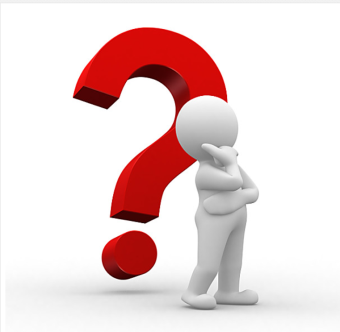 1、韩梅梅本人功读在职博士研究生，但是读了5年还没能毕业？
2、考霸韩梅梅2019年通过并领取了“三师”资格证？
3、韩梅梅的大儿子在北京读在职本科继续教育，小儿子在美国读在职大专继续教育？
PS：1、韩梅梅本人每月可扣除400元，但扣除期限不能超过48个月。所以在读博士研究生期间第5年及以后不能扣除。
      2、只能扣除一个3600元，不能叠加享受。
      3、大儿子的继续教育支出可以由大儿子本人按400元/月扣，也可以由韩梅梅及其配偶按子女教育1000元/月扣；小儿子的继续教育本人和韩梅梅均不能扣。
020101 综合所得----工资薪金
累计专项附加扣除----大病医疗
谁能扣？
怎么扣？
在一个纳税年度内，发生的与基本医保相关的医药费用支出，扣除医保报销后个人负担（指医保目录范围内的自付部分）累计超过15000元的纳税人。
纳税人发生的医药费用支出可以选择由本人或者配偶扣除；未成年子女的医药费用支出可以选择由其父母一方扣除。
注意：
扣多少？
大病医疗扣除不能在预扣预缴阶段扣除，只能在汇算清缴阶段扣除；
需要单独按人归集计算；
纳税人应当留存医药服务收费及医保报销相关票据原件或复印件，或者医疗保障部门出具的纳税年度医药费用清单等资料。
每年80000元限额
[Speaker Notes: 一个纳税人内15000元的起付线。对病种没有任何界限，不管是私立医院还是公立医院，只要纳入医疗保障系统，纳税人看病的支出在医保系统中体现和归集的，达到标准就可以申报扣除。

子女教育的学历（学位）教育是全日制学历教育，范围从小学到博士研究生；继续教育的学历（学位）教育是非全日制学历教育，范围从大专到博士研究生，其中大专和本科阶段包括成人高考、自学考试、远程网络教育、电视大学和函授等形式。
继续教育支出一个纳税年度最多扣除8400元（4800元+3600元），多个学历（学位）继续教育不可同时享受，多个职业资格教育也不可同时享受。
取得证书的当年是指证书颁发的当年，具体以证书上面的日期为准。税务师因证书时间的原因，导致在预扣预缴阶段不能扣除，只能在汇算清缴阶段申请扣除。]
020101综合所得----工资薪金
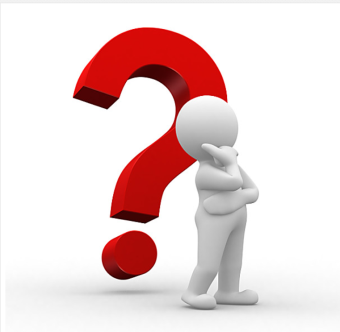 瞅瞅下列情况，咋办？
1、李雷2019年发生大病医疗自付部分支出15万元，能扣多少？若商业保险赔付了10万，剩余5万元由李雷自付，能扣多少？
PS：大病医疗支出是在自付部分超过1.5万元基础上限额8万元内扣，李雷能扣除8万元，在2019年汇算期，即2020年3月1日至6月30日内申请扣除。
      李雷还是可以扣除8万元，医保目录范围内的自付部分不考虑实际支付来源，商业保险负担的、单位负担的，以及家庭负担的或者社会捐赠的，都属于个人负担部分。
0201 综合所得----工资薪金
瞅瞅下列情况，怎么办？
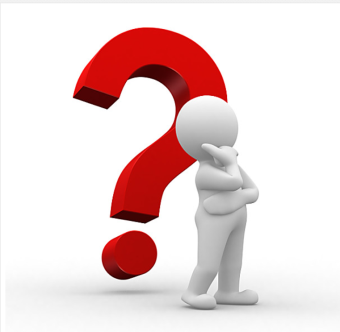 2、2019年，李雷发生大病医疗自付部分支出15万元，其妻子发生大病医疗自付部分支出3万元，成年大儿子发生大病医疗自付部分支出8万元，未成年小儿子发生大病医疗自付部分支出1万元，其父亲发生大病医疗自付部分支出6万元。假设全部人员的大病医疗支出都选择由李雷扣除，哪些能扣，扣多少？
PS：按照单独按人归集计算的原则，李雷自己的能扣8万元；其妻子能扣除3-1.5=1.5万元；大儿子不能扣，因已经成年；小儿子的也不能扣，因自付部分未超过1.5万元；父母的支出不能由子女扣除。合计李雷该年度最高能扣除9.5万元。
020101 综合所得----工资薪金
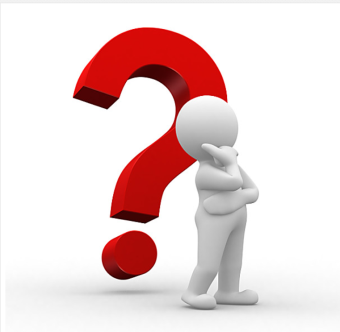 瞅瞅下列情况，怎么办？
3、李雷2019年12月25日生病入院，2020年1月10日出院，共计自付费用7万元，请问什么时候可以扣，扣多少，怎么扣？
PS：纳税人年末住院，第2年年初出院，一般是在出院时才进行医疗费用的结算。纳税人申报享受大病医疗扣除，以医疗费用结算单上的结算时间为准，因此该医疗支出属于是2020年的医疗费用，可以在2020年汇算期2021年3月1日至6月30日申报扣除7-1.5=5.5万元。
020101 综合所得----工资薪金
累计专项附加扣除----住房贷款利息
谁能扣？
怎么扣？
经夫妻双方约定，可以选择由其中一方扣除。
纳税人本人或者配偶单独或共同使用商业银行或住房公积金个人住房贷款为本人或者配偶购买中国境内住房，发生的首套住房贷款利息支出，在实际发生贷款利息的年度
注意：
具体的扣除方法在一个纳税年度内不得变更。
夫妻双方婚前分别购买住房发生的首套住房贷款利息支出，婚后可以选择其中一套，由购买者扣除标准的100%扣除，也可以由夫妻双方对各自购买的住房分别扣除标准的50%。
只能享受一次首套住房贷款的利息扣除。
应当留存住房贷款合同、贷款还款支出凭证备查。
扣多少？
每月1000元
扣除期限最长不超过240个月
[Speaker Notes: 首套住房贷款是指购买住房享受首套住房贷款利率的住房贷款。采用组合贷款方式的，只要商业贷款或者公积金贷款其中一个符合首套的就可以。
在2003年6月6日之前的是否属于首套住房，纳税人自行确定。之后的采用商业银行贷款的，由商业银行查询档案后予以确认。]
020101 综合所得----工资薪金
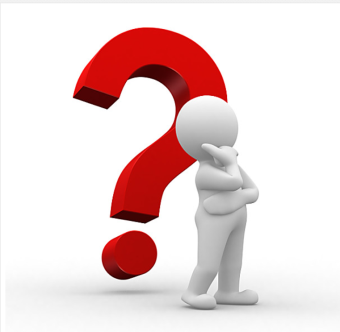 小明下列情况，能否扣除住房贷款利息?
1、小明和女友小花共同购买了一套住房，购房合同和贷款合同上均有小明和小花的名字，两人是否可以分别扣100%。
2、小明首套住房贷款还清后，贷款购买了第二套房，银行仍按首套贷款利率发放贷款，且首套房没有享受过扣除，第二套能否享受？
PS：根据国家税务总局答记者问，共同购房的，不能由双方都扣，应该由主贷款人扣除。
[Speaker Notes: 此情况有人认为两人均可以扣除1000元/月，理论上存在一套住房上存在N个扣除人。但是根据国家税务总局答记者问，父母为子女买房，房产证上写明符合和子女共有的情况，应由主贷款人扣除的精神。]
020101 综合所得----工资薪金
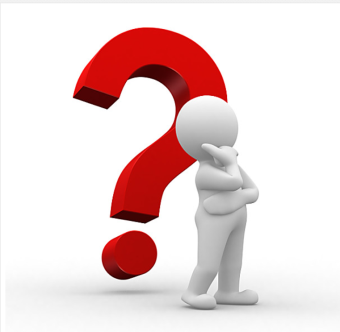 小明下列情况，能否扣除住房贷款利息?
3、小明2019年1月向受雇公司申报了第一套住房贷款利息扣除，当月小明将该房屋卖出，于2019年2月再贷款购买了第二套住房。
PS：2019年1月小明提交了住房贷款利息扣除信息，扣缴义务人应当按照规定予以扣除，不得拒绝。住房贷款的扣除时间为贷款合同约定开始还款的当月至贷款全部归还或贷款合同终止的当月，因此2019年1月是第一套住房贷款利息扣除的终止月。按照只能享受一次首套住房贷款的利息扣除的规定，2019年2月不能享受第二套房住房贷款利息扣除。
020101 综合所得----工资薪金
累计专项附加扣除----住房租金
谁能扣？
怎么扣？
在主要工作城市没有自有住房而发生租金支出的纳税人；
纳税人的配偶在纳税人主要工作城市有自由住房的，视同纳税人在主要工作城市有自有住房。
由签订租赁住房合同的承租人扣除；
夫妻双方主要工作城市相同的，只能由其中一方扣除；
扣多少？
注意：
每月1500元：直辖市、省会（首府城市）、计划单列市及国务院确定的其他城市；
每月1100元：除第一项所列城市外，市辖区户籍人口超过100万的城市；
每月800元：除第一项所列城市外，市辖区户籍人口不超过100万的城市；
纳税人及其配偶在一个纳税年度不能同时分别享受住房贷款利息和住房租金专项附加扣除；
应当留存住房租赁合同、协议等有关资料备查。
[Speaker Notes: 主要工作城市是指纳税人任职受雇的直辖市、计划单列市、副省级城市、地级市全部行政区域范围；无任职受雇单位的，以受理综合所得汇算清缴的税务机关所在城市。如果任职受雇单位所在地与主要工作地点不一致的，以主要工作地点标准为准。单位在异地免费为职工解决租房问题的，不能申报扣除；如果单位收取租金的，可以申报扣除。遵义户籍人口超过100万，可以扣除的住房租金是1100元。

子女教育的学历（学位）教育是全日制学历教育，范围从小学到博士研究生；继续教育的学历（学位）教育是非全日制学历教育，范围从大专到博士研究生，其中大专和本科阶段包括成人高考、自学考试、远程网络教育、电视大学和函授等形式。
继续教育支出一个纳税年度最多扣除8400元（4800元+3600元），多个学历（学位）继续教育不可同时享受，多个职业资格教育也不可同时享受。
取得证书的当年是指证书颁发的当年，具体以证书上面的日期为准。税务师因证书时间的原因，导致在预扣预缴阶段不能扣除，只能在汇算清缴阶段申请扣除。]
020101 综合所得----工资薪金
看表哦！
前提条件：纳税人及其配偶当年没有申报享受住房贷款利息扣除，在主要工作城市没有自有住房的均租房居住。
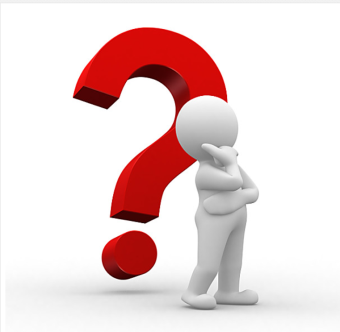 PS：情形一如果A或B申报了住房贷款利息扣除，则都不能扣。若由A扣除没有选择权，若由B扣除有选择权。
[Speaker Notes: 夫妻]
020101 综合所得----工资薪金
1、纳税人A夫妇租住一套住房，由纳税人A与房东签订了租赁合同，  
         考虑到其配偶工资较高，决定由其配偶申报住房租金扣除，能扣否？
         2、非夫妻关系的人员合租住房，能否分别扣？
         3、遵义某建筑公司派驻到外省的工作人员，若职工没有申报住房贷款利息扣除，且在工作地没有自有住房的，企业为职工解决住房的，职工能否申报扣？若企业收取职工租金的，职工能否申报扣？
     4、若纳税人A的主要工作城市是贵阳，其在贵阳有自有住房同时是租房居住，A是否可以在住房租金和住房贷款利息扣除间选择？
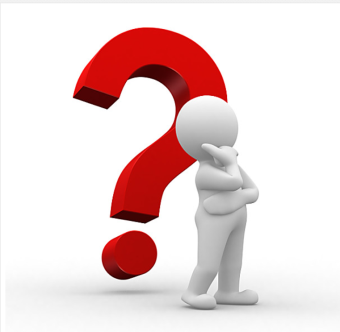 PS：1、不能，只有由承租人扣除。     
     2、若都与出租方签订了规范合同的，都可以扣。
     3、不能扣。能扣，按工作地标准扣。
     4、在主要工作城市有自有住房，A没有选择权，只能申请扣除住房贷款利息。
020101 综合所得----工资薪金
累计专项附加扣除----赡养老人
谁能扣？
怎么扣？
赡养一位及以上年满60岁的父母，以及子女均已去世的年满60岁的祖父母、外祖父母的纳税人。
可以由赡养人均摊或约定分摊，也可以由被赡养人指定分摊。
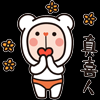 注意：
扣多少？
独生子女：按照每月2000元的标准定额扣除；
非独生子女：与兄弟姐妹分摊2000元扣除额度，每人每月不超过1000元。
约定或指定分摊的须签订书面分摊协议，指定分摊优先于约定分摊；
纳税人约定或者指定分摊的书面分摊协议等资料需要留存备查；
具体分摊方式和额度在一个纳税年度不能变更。
[Speaker Notes: 注意：此处没有法定赡养人的税法，与子女教育不一样。不能叠加享受。起扣时间为被赡养人年满60周岁的当月至赡养义务终止的年末。

子女教育的学历（学位）教育是全日制学历教育，范围从小学到博士研究生；继续教育的学历（学位）教育是非全日制学历教育，范围从大专到博士研究生，其中大专和本科阶段包括成人高考、自学考试、远程网络教育、电视大学和函授等形式。
继续教育支出一个纳税年度最多扣除8400元（4800元+3600元），多个学历（学位）继续教育不可同时享受，多个职业资格教育也不可同时享受。
取得证书的当年是指证书颁发的当年，具体以证书上面的日期为准。税务师因证书时间的原因，导致在预扣预缴阶段不能扣除，只能在汇算清缴阶段申请扣除。]
020101 综合所得----工资薪金
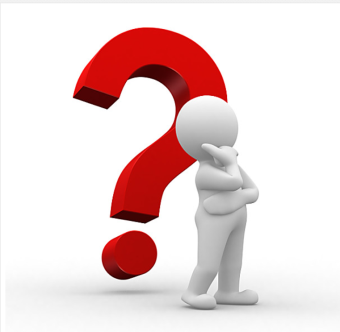 问题：

1、非独生子女的兄弟姐妹均已去世，是否可以按独生子女赡养老人扣除2000元/月？

2、赡养岳父母或公婆，是否可以税前扣除？
PS：1、一个纳税年度内，如果纳税人的其他兄弟姐妹均已去世，其可在第二年按照独生子女标准扣除。2019年1月1日前均去世的，选择独生子女身份扣除。
     2、不可以。
020101 综合所得----工资薪金
累计专项附加扣除----信息申报
答案：APP、自然人办税服务厅平台网页、办税大厅、提交给扣缴义务人
问题：填报专项附加扣除信息的渠道?
问题：如果纳税人没有及时将扣除信息提供给受雇、任职单位，怎么办？
答案：可以提供给扣缴单位在以后月份发放工资时扣除；也可以在汇算清缴时，向主管税务机关申报扣除。
问题：扣缴义务人停止扣缴专项附加扣除的时间？
答案：原扣缴义务人应当自纳税人离职不再发放工资薪金所得的当月起。
[Speaker Notes: 纳税人年度中间更换工作单位的，在原单位任职、受雇期间已享受的专项附加扣除金额，不得在新任职、受雇单位扣除。]
020101 综合所得----工资薪金
累计专项附加扣除----信息申报
PS：纳税人同时从两处以上取得工资、薪金所得，并由扣缴义务人办理上述专项附加扣除的，对同一专项附加扣除项目，一个纳税年度内，纳税人只能选择从其中一处扣除。
        
     纳税人对自己填报的专项附加扣除信息的真实性、准确性、完整性负责，扣缴义务人不得擅自更改。
     
     居民个人向扣缴义务人提供专项附加扣除信息的，扣缴义务人按月预扣预缴时应按规定予以扣除，不得拒绝。 
 
     纳税人次年需要由扣缴义务人继续办理专项附加扣除的，应于每年12月对次年享受专项附加扣除的内容进行确认，并报送扣缴义务人。
[Speaker Notes: 同一项专项附加扣除项目不能由两处扣除，但是一个纳税人享受的专项附加不同项目的可以在两处扣除。比如：
纳税人未及时确认的，扣缴义务人于次年1月起暂停扣除，待纳税人确认后再行办理专项附加扣除。  


子女教育的学历（学位）教育是全日制学历教育，范围从小学到博士研究生；继续教育的学历（学位）教育是非全日制学历教育，范围从大专到博士研究生，其中大专和本科阶段包括成人高考、自学考试、远程网络教育、电视大学和函授等形式。
继续教育支出一个纳税年度最多扣除8400元（4800元+3600元），多个学历（学位）继续教育不可同时享受，多个职业资格教育也不可同时享受。
取得证书的当年是指证书颁发的当年，具体以证书上面的日期为准。税务师因证书时间的原因，导致在预扣预缴阶段不能扣除，只能在汇算清缴阶段申请扣除。]
020101 综合所得----工资薪金
累计依法确定的其他扣除
1.企业/职业年金
2.商业健康保险
3.税延养老保险
4.其他扣除项目
[Speaker Notes: 因现实行综合+分类的税制，与以前分类税制的捐赠扣除办法发生了改变，特别是用综合所得进行捐赠，计算限额的应纳税所得额待明确，以及是否以当年所有的所得作为计算基础，均待总局明确。]
公益性捐赠支出
《个人所得税法》第六条第三款：个人将其所得对教育、扶贫、济困等公益慈善事业进行捐赠，捐赠额未超过纳税人申报的应纳税所得额百分之三十的部分，可以从其应纳税所得额中扣除；国务院规定对公益慈善事业捐赠实行全额税前扣除的，从其规定。 
           
          具体的捐赠管理办法待总局明确。
020102 综合所得----劳动报酬
2.居民个人取得劳动报酬
问：同一个纳税人是否可以同时在一家公司申报工资薪金所得和劳务报酬所得？
[Speaker Notes: 对于工资薪金所得和劳动报酬所得，国家税务总局在国税发【1994】89号文件中明确，工资薪金存在雇佣与被雇佣的关系，劳动报酬所得不存在雇佣关系，一般来说工资薪金是非独立的个人劳动，而劳动报酬是独立的个人劳动。
但是同一纳税人可以在一家公司申报工资薪金和特许权使用费，如编剧的剧本、职工将自己的专利技术许可公司使用。
its中之前说不能对同一人即申报工资又申报劳动报酬，但是后来好像又可以。]
020102 综合所得----劳动报酬
关于纳税次数
根据《个人所得法实施条例》第十四条规定：
  
    劳动报酬所得、稿酬所得、特许权使用费所得，属于一次性收入的，以取得该项收入为一次；属于同一项目连续性收入的，以一个月内取得的收入为一次。
例：纳税人2019年2月向A公司提供咨询服务取得10000元的报酬，同时为A公司讲课，取得报酬5000元，因属于不同的项目，应确认为2次收入。
[Speaker Notes: 个税法第六条规定：劳务报酬所得、稿酬所得、特许权使用费所得，以每次收入额为应纳税所得额。]
020102综合所得----劳动报酬
预扣预缴阶段
不超过4000元，减除费用800元；
超过4000元的，减除20%的费用
20%-40%的预扣预缴率
应纳税所得额
税率
减除20%的费用后为收入额
计入综合所得，适用3%至45%的七级超额累进税率
汇算清缴阶段
[Speaker Notes: 新个人所得税法提出了收入额的概念，收入是纳税人取得的各项应税收入，其中工资薪金的收入等于收入额，其他三项以收入减除20%的费用为收入额。]
020103综合所得----特许权使用费所得
预扣预缴阶段
不超过4000元，减除费用800元；
超过4000元的，减除20%的费用
20%比例税率
应纳税所得额
税率
减除20%的费用后为收入额
计入综合所得，适用3%至45%的七级超额累进税率
汇算清缴阶段
[Speaker Notes: 对于纳税次数的认定与劳动报酬所得一致。]
020104综合所得----稿酬所得
预扣预缴阶段
不超过4000元，减除费用800元；
超过4000元的，减除20%的费用，收入额减按70%计算
20%比例税率
应纳税所得额
税率
减除20%的费用后为收入额，减按70%计算
计入综合所得，适用3%至45%的七级超额累进税率
汇算清缴阶段
[Speaker Notes: 以上已将预扣预缴事项讲完]
四、
汇算清缴的时间和地点
0202 综合所得----汇算清缴
取得综合所得，应当依法办理汇算清缴的情形    
国家税务总局公告2018年第62号
从两处以上取得综合所得，且综合所得年收入额减除专项扣除后的余额超过6万元
取得劳务报酬所得、稿酬所得、特许权使用费所得中一项或多项所得，且综合所得年收入额减除专项扣除后的余额超过6万元
纳税年度内预缴税额低于应纳税额
纳税人申请退税
纳税人取得综合所得办理汇算清缴的具体办法，另行公告。
[Speaker Notes: 根据国家税务总局公告2018年第62号《关于个人所得税自行纳税申报有关问题的公告》]
0202 综合所得----汇算清缴
综合所得——汇算清缴
需要办理汇算清缴的纳税人，应当在取得所得次年3月1日至6月30日内，向任职、受雇单位所在地主管税务机关办理纳税申报，并报送《个人所得税年度自行纳税申报表》。纳税人有两处以上任职、受雇单位的，选择其中一处任职、受雇单位所在地主管税务机关办理纳税申报；纳税人没有任职、受雇单位的，向户籍所在地或经常居住地主管税务机关办理纳税申报。
    纳税人可以委托扣缴义务人或者其他单位和个人办理汇算清缴。
[Speaker Notes: 根据国家税务总局2018年第62号公告《关于个人所得税自行纳税申报有关问题的公告》第一条 ，明确了汇算清缴的时间、地点、申报表。
    个人所得税实施条例第二十九条]
0202 综合所得----汇算清缴
仅有境内综合所得的汇算清缴
应纳税所得额=年度收入额－费用6万－专项扣除－专项附加扣除－依法确定的其他扣除
    应纳税额=应纳税所得额*税率－速算扣除数
讨论：
如果一个纳税人前10个月均待业在家，11月受雇一家公司工作两个月，请问在汇算清缴时，纳税人能扣除的费用是1万，还是6万？
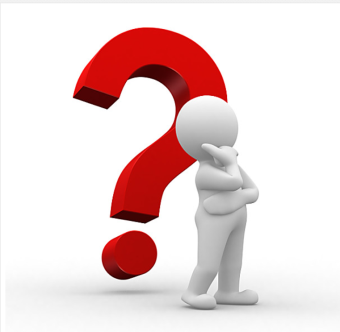 [Speaker Notes: 可以扣除6万，法规定的是减除费用6万，不是每月5000元。]
0202综合所得----预扣预缴
在累计预扣预缴阶段，如果累计应纳税所得额余额为负值时，暂不退税。年度终了后余额扔为负值时，由纳税人通过办理综合所得年度汇算清缴，税款多退少补。
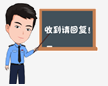 特别
提示
0202 综合所得----汇算清缴
汇算清缴过渡期规定：
    2019年11月20日召开的国务院常委会议提出，暂定两年内对综合所得年收入不超过12万元或年度补税金额较低的纳税人，免除汇算清缴义务。
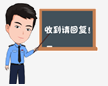 重要
消息
[Speaker Notes: 累计预扣预缴法的一个优点在于让纳税人预扣预缴的税款尽可能的接近纳税人实际缴纳的税款，减少次年需要进行汇算清缴的人数，所以该纳税人预交的税款就是纳税人实际缴纳的税款，不存在需要汇算清缴的情形。
根据仁怀的税源情况，很大一部分综合所得的纳税人都是工薪阶层，且只在一个公司任职，就算像茅台酒厂一样工资薪金再高的人员，如果没有其他综合所得，如果公司严格按累计预扣预缴法扣缴税款的，可能都不需要进行汇算情况。但是在改革前这部分收入在12万元以上的均需要进行会算申报。
但是，也存在不利的方面，很多打临工的纳税人，多数存在从两处以上取得劳务报酬所得，这部分人预缴的税款应多于应缴纳的税款，需要在次年进行汇算清缴。但是这部分纳税人大多收入低、纳税知识相对欠缺 ，不一定能意识在次年进行汇算清缴申请退税，造成税收不公平，增加税务机关落实汇算清缴管理工作的难度。]
03  建筑安装业的特殊规定
03建筑安装业
建筑安装业的界定
《建筑安装业个人所得税征收管理暂行办法》第二条规定，办法所称建筑安装业，包括建筑、安装、修缮、装饰及其他工程作业。从事建筑安装业的工程承包人、个体户及其他个人为个人所得税的纳税义务人。其从事建筑安装业取得的所得，应依法缴纳个人所得税。
03建筑安装业
应税项目的确定
1.承包建筑安装业各项工程作业的承包人取得的所得，应区别不同情况计征个人所得税：
    经营成果归承包人个人所有的所得，或按照承包合同（协议）规定，将一部分经营成果留归承包人个人的所得，按对企事业单位的承包经营、承租经营所得项目征税（自2019年1月1日起，为经营所得）；以其他分配方式取得的所得，按工资、薪金所得项目征税。
03建筑安装业
应税项目的确定
2.从事建筑安装业的个体工商户和未领取营业执照承揽建筑安装业工程作业的建筑安装队和个人，以及建筑安装企业实行个人承包后工商登记改变为个体经济性质的，其从事建筑安装业取得的收入应依照个体工商户的生产、经营所得项目计征个人所得税。
    3.从事建筑安装业工程作业的其他人员取得的所得，分别按照工资、薪金所得项目和劳务报酬所得项目计征个人所得税。
03建筑安装业
申报方式：代扣代缴与自行申报
建筑安装业的个人所得税，由扣缴义务人代扣代缴和纳税人自行申报缴纳。
    1.承揽建筑安装业工程作业的单位和个人是个人所得税的代扣代缴义务人，应在向个人支付收入时依法代扣代缴其应纳的个人所得税。
    2.没有扣缴义务人的和扣缴义务人未按规定代扣代缴税款的，纳税人应自行向主管税务机关申报纳税。
03建筑安装业
纳税地点（总局公告2015年第52号）
1.总承包企业、分承包企业派驻跨省异地工程项目的管理人员、技术人员和其他工作人员在异地工作期间的工资、薪金所得个人所得税，由总承包企业、分承包企业依法代扣代缴并向工程作业所在地税务机关申报缴纳。
    2.总承包企业和分承包企业通过劳务派遣公司聘用劳务人员跨省异地工作期间的工资、薪金所得个人所得税，由劳务派遣公司依法代扣代缴并向工程作业所在地税务机关申报缴纳。
03建筑安装业
管理与检查
总承包企业、分承包企业和劳务派遣公司机构所在地税务机关需要掌握异地工程作业人员工资、薪金所得个人所得税缴纳情况的，工程作业所在地税务机关应及时提供。总承包企业、分承包企业和劳务派遣公司机构所在地税务机关不得对异地工程作业人员已纳税工资、薪金所得重复征税。两地税务机关应加强沟通协调，切实维护纳税人权益。
    建筑安装业省内异地施工作业人员个人所得税征收管理参照本公告执行
04   税收优惠
04  税收优惠
0401税法规定的免税所得
1.省级人民政府、国务院部委和中国人民解放军军以上单位，以及外国组织、国际组织颁发的科学、教育、技术、文化、卫生、体育、环境保护等方面的奖金；
    2.国债和国家发行的金融债券利息；
    3.按照国家统一规定发给的补贴、津贴；
    4.福利费、抚恤金、救济金；
    5.保险赔款；
    6.军人的转业费、复员费、退役金；。
[Speaker Notes: 不解缴税款]
04  税收优惠
0401税法规定的免税所得
7.按照国家统一规定发给干部、职工的安家费、退职费、基本养老金或者退休费、离休费、离休生活补助费；
   8.依照有关法律规定应予免税的各国驻华使馆、领事馆的外交代表、领事官员和其他人员的所得；
   9.中国政府参加的国际公约、签订的协议中规定免税的所得；
   10.国务院规定的其他免税所得。
  前款第十项免税规定，由国务院报全国人民代表大会常务委员会备案。
[Speaker Notes: 不解缴税款]
04  税收优惠
0402 税法关于减税的规定
《中华人民共和国个人所得税法》
      第五条　有下列情形之一的，可以减征个人所得税：
　　（一）残疾、孤老人员和烈属的所得；
　　（二）因自然灾害遭受重大损失的。
        具体幅度和期限，由省、自治区、直辖市人民政府规定，并报同级人民代表大会常务委员会备案：
[Speaker Notes: 不解缴税款]
04  税收优惠
我省减税幅度
残疾、孤老人员和烈属的所得范围






减征标准：减半征收
工资、薪金所得；
劳务报酬所得；
稿酬所得；
特许权使用费所得；
经营所得；
劳动所得
[Speaker Notes: 不解缴税款]
05   相关法律责任
05  相关法律责任
扣缴义务人法律责任
第六十三条  纳税人伪造、变造、隐匿、擅自销毁帐簿、记帐凭证，或者在帐簿上多列支出或者不列、少列收入，或者经税务机关通知申报而拒不申报或者进行虚假的纳税申报，不缴或者少缴应纳税款的，是偷税。对纳税人偷税的，由税务机关追缴其不缴或者少缴的税款、滞纳金，并处不缴或者少缴的税款百分之五十以上五倍以下的罚款；构成犯罪的，依法追究刑事责任。
     扣缴义务人采取前款所列手段，不缴或者少缴已扣、已收税款，由税务机关追缴其不缴或者少缴的税款、滞纳金，并处不缴或者少缴的税款百分之五十以上五倍以下的罚款；构成犯罪的，依法追究刑事责任。
[Speaker Notes: 采用虚假手段不缴或者少缴税款]
05  相关法律责任
扣缴义务人法律责任
第六十八条  纳税人、扣缴义务人在规定期限内不缴或者少缴应纳或者应解缴的税款，经税务机关责令限期缴纳，逾期仍未缴纳的，税务机关除依照本法第四十条的规定采取强制执行措施追缴其不缴或者少缴的税款外，可以处不缴或者少缴的税款百分之五十以上五倍以下的罚款。
[Speaker Notes: 不解缴税款]
05  相关法律责任
扣缴义务人法律责任
第六十九条  扣缴义务人应扣未扣、应收而不收税款的，由税务机关向纳税人追缴税款，对扣缴义务人处应扣未扣、应收未收税款百分之五十以上三倍以下的罚款。
[Speaker Notes: 应扣未扣、应收未收税款的规定
如果扣缴义务人少扣缴了税款的处理，是否可以对扣缴义务人少扣缴税款的进行处罚，依据是什么？]
05  相关法律责任
联合惩戒（国家税务总局公告2018年第60号）
第二十九条 纳税人有下列情形之一的，主管税务机关应当责令其改正；情形严重的，应当纳入有关信用信息系统，并按照国家有关规定实施联合惩戒；涉及违反税收征管法等法律法规的，税务机关依法进行处理：
　　（一）报送虚假专项附加扣除信息；
　　（二）重复享受专项附加扣除；
　　（三）超范围或标准享受专项附加扣除；
　　（四）拒不提供留存备查资料；
　　（五）税务总局规定的其他情形。
　　纳税人在任职、受雇单位报送虚假扣除信息的，税务机关责令改正的同时，通知扣缴义务人。
05  相关法律责任
投诉处理要求
三个工作日的快速处理：
    自然人提出的个人所得税服务投诉、提出的社保和非税服务投诉、涉  及其他重大政策落实的服务投诉。
[Speaker Notes: 服务言行类：五个工作日
服务质效或其他侵害类:10个工作日]
END
谢谢大家
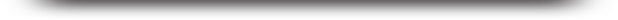